Titolo della posizione
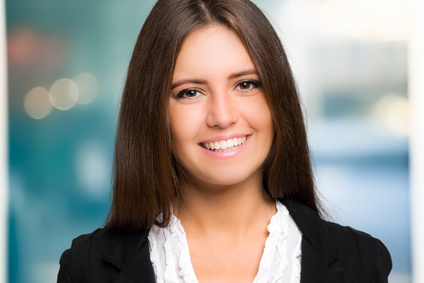 Jean LAGACHE